«25 дел, которые нужно сделать до окончания школы»
Классный час 
9 класс
1.09. …

Выполнила кл. руководитель
 Долматова Т.В.
Сценарий классного часа для 9 класса «25 дел, которые нужно сделать до окончания основной школы».
В этом году я выпустила 9 класс. Первосентябрьский классный час для выпускника должен быть  интересным и незабываемым. Перечитав множество статей типа «100 вещей, которые надо сделать за лето», решила составить список для своих девятиклассников «25 дел, которые нужно сделать до окончания основной школы».  Во время классного часа я стала зачитывать эти пункты. (Надо вставать на каждый выполненный пункт). Получилось очень интересно. Рассказали о выполненном и наметили пункты для осуществления в течение года. Ведь целый учебный год еще впереди! Можно использовать этот формат во время выпускного вечера при ответном слове классного руководителя. Родители получат небольшой отчет о выполненной работе за эти годы, сколько всего успели сделать их дети. Некоторые «шалости» в этом списке нужны для разрядки, ведь каждый ученик должен найти себя в этом списке (т.е. встать со стула хотя бы один раз, и об этом нужно подумать заранее):
Ребята!На днях на одном образовательном сайте я увидела статью «25 дел, которые нужно сделать до окончания школы». И я задумалась: А интересно, мои дети успели?Предлагаю совместно выполнить эти пункты.( Вставайте, если вы это сделали).
Принять участие в благотворительной акции или заняться волонтерством. 
Получить дополнительное образование.
Любить или влюбиться. Первая любовь - это самое романтичное и трепетное чувство, которое ты запомнишь на всю жизнь. 
Прогулять школу по причине отсутствия желания.
Принять участие во флэш-мобе, почувствовать себя "на одной волне" с большим количеством людей.
Сказать маме: "Спасибо". Всё равно за что, она это заслужила.
Вздремнуть хоть на одном уроке.
Свой блог завести.
Хоть пару денечков пожить без родителей.
Научиться играть хотя бы на одном музыкальном инструменте.
Был отличником (отличник учебных сборов.Тот, кто отлично выполняет свою работу, свои обязанности.).
Несмотря на инструктаж по технике безопасности гулять после 10 часов вечера.
Провести хоть один день без Интернета.
Зарабатывать самостоятельно деньги.
Определиться с будущей профессией.
Прочитать большую книгу за один день.
Побывать в кабинете директора.
Получить загранпаспорт.
Побывать на костюмированной вечеринке. Бегать по школе в маскарадном костюме.
Навестить школьного учителя.
Выступить перед аудиторией более 100 человек.
Изучить язык жестов.
Сняться в фильме.
Придумать и обсудить план по захвату мира.
Научился(научиться) передвигаться на гироскутере или моноколесе.

 Дорогие мои девятиклассники!
Перед вами все пути открыты. 
Стройте свои планы, реализуйте их.
В 5 классе у вас были свои страхи:
Что пугало вас в большой школе больше всего в 5 классе? (результаты анкетирования в 5 классе).
Сейчас другие страхи: сдам ли экзамены,  наберу ли баллы.
Знайте, что рядом с вами ваши родители, учителя, классный руководитель, они всегда помогут. Ни пуха, ни пера!
Принять участие в благотворительной акции или заняться волонтерством.
Любить или влюбиться.
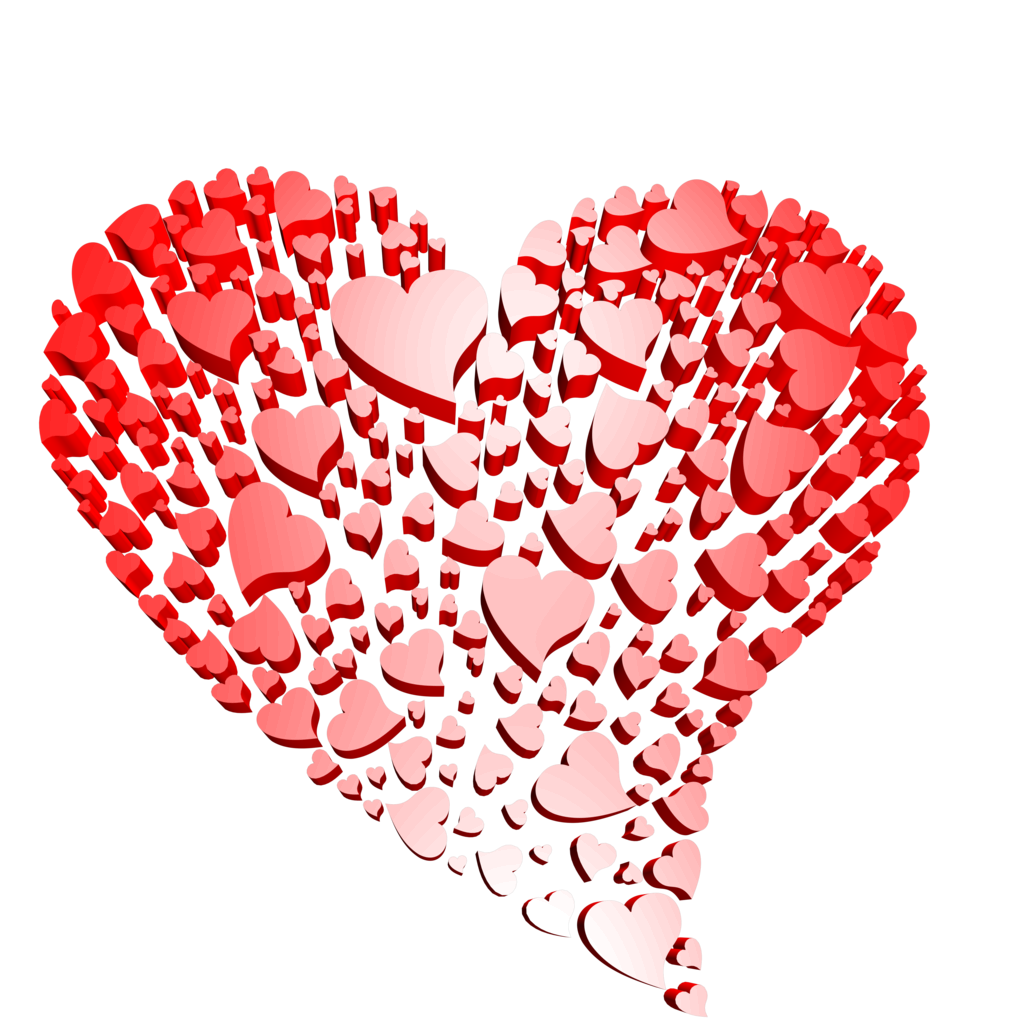 Прогулять школу по причине отсутствия желания.
Принять участие во флэш-мобе, почувствовать себя "на одной волне" с большим количеством людей.
Сказать маме: "Спасибо". Всё равно за что, она это заслужила.
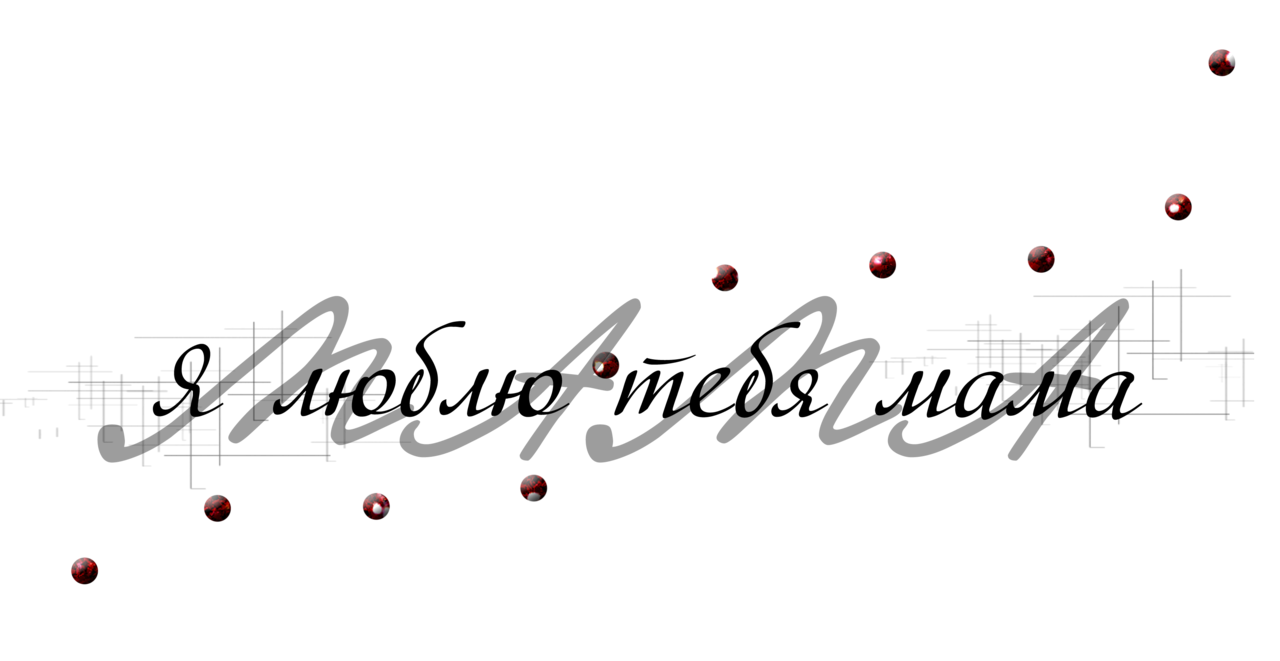 Вздремнуть хоть на одном уроке.
Научиться играть хотя бы на одном музыкальном инструменте.
Был отличником (отличник учебных сборов)
Провести хоть один день без Интернета.
Зарабатывать самостоятельно деньги.
Побывать в кабинете директора.
Сняться в фильме
Определиться с будущей профессией.
Выступить перед аудиторией более 100 человек.